A 45-year-old male, Mr. Shahbaz, presents to the emergency department with a 2-hour history of nasal bleeding . He reports that the bleeding started suddenly, without any preceding trauma or nasal discharge.
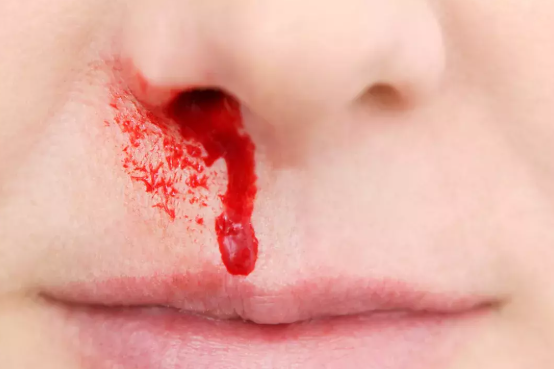 EPISTAXIS
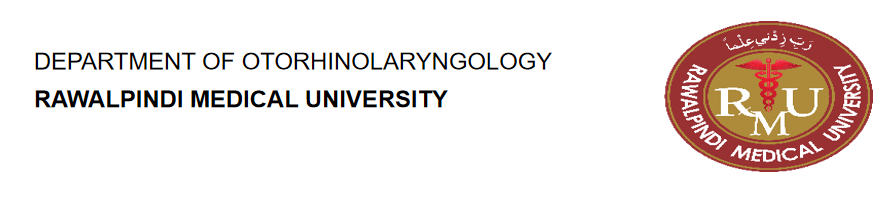 Learning Objectives
At the end of this lecture students shall be able to learn:
Define epistaxis
Enlist different causes of epistaxis
Outline conservative management plan for epistaxis
surgical management of refractory epistaxis
Definition & Causes
Bleeding from within the nasal cavity.

   Causes:
   1. Idiopathic (55 %)
   2. Local   	
   3. General
Local causes (nose & P.N.S.)
 Congenital: hereditary telengiectasia
 Trauma: nose picking, injury to nose / face /  skull base, nasal surgery, foreign body 
 Infection: vestibulitis, sinusitis, atrophic rhinitis, rhinosporodiosis, rhinoscleroma
 Neoplasms: angiofibroma, hemangioma,inverted papilloma, malignancy
 Deviated nasal septum (spur)
General causes
Hypertension
Bleeding disorders: hemophilia,                                        thrombocytopenia, leukemia
Drugs: aspirin, anticoagulants 
Physiological: cold + dry climate, high altitude ,violent exertion, barotrauma
Liver failure 
Exanthematous fevers
Common causes of epistaxis
Child: nose picking, foreign body, Exanthematous fever
Adolescent: nasopharyngeal angiofibroma, trauma, sinusitis
Adults: sinusitis, trauma
Elderly: hypertension, malignancy
Common sites of epistaxis
Little’s area (80-90 %): Kiesselbach’s arterial plexus at antero-inferior part of septal cartilage. Common in children.
Woodruff’s venous (?) plexus: near posterior end of middle turbinate. Common in elderly, hypertensives.
Retro-columellar vein: common in adults.
Common sites of epistaxis
Common sites of epistaxis
Evaluation of pt. with epistaxis
mode of onset, duration, frequency, amount, side, site, previous bleeding
nasal trauma, purulent nasal discharge 
hypertension, hepatic diseases, family history of bleeding, bleeding from other sites, use of anticoagulants, aspirin
measurement of pulse & blood pressure
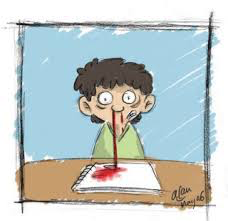 Investigations
Hemoglobin 
Blood grouping & cross-matching 
Bleeding Time, Clotting Time 
Activated Partial Thromboplastin Time 
Prothrombin Time 
Platelet count 
Diagnostic Nasal Endoscopy (D.N.E.)
C.T. scan paranasal sinus
General treatment
Record pulse & blood pressure
Reassurance + bed rest in sitting posture with back rest
Adequate sedation (Diazepam)
Amlodipine / Nifedipine for hypertension
IV fluids / blood transfusion for shock
Anterior epistaxis
Pinch nostrils + ice pack 
                            Bleeding continues
Insert cotton pledgets soaked in 1: 1000 adrenaline in nasal cavity
                            Bleeding continues
Chemical cautery with AgNO3 or electrical cautery (if bleeder is localized) or anterior nasal packing
Trotter’s method
Nasal first aid (Gold standard; Trotter's / Hippocratic method)
Have the patient sit with their head forward over a sink or bowl. 
Pinch the soft part of the nose, or nostrils, firmly. 
Hold the nose for at least 15–20 minutes without releasing pressure. 
Encourage the patient to spit out any blood instead of swallowing it.
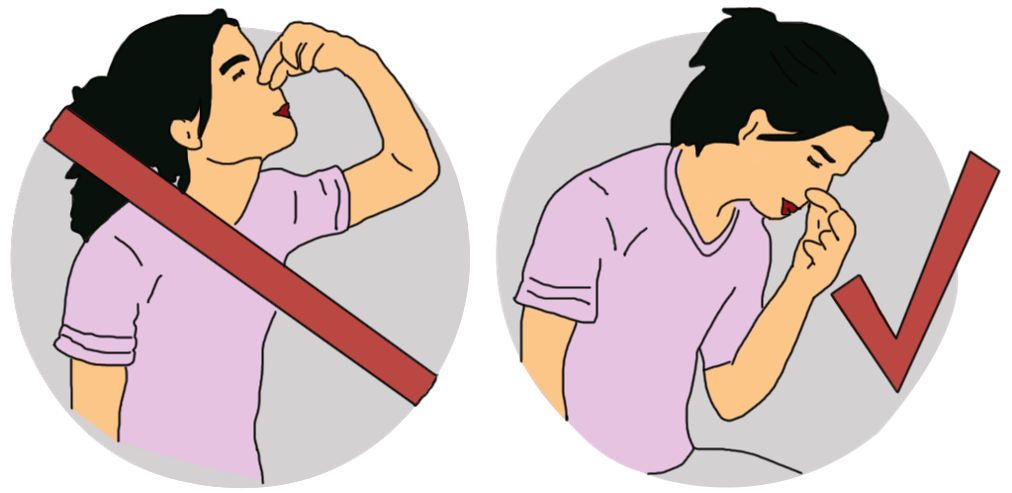 Adrenaline soaked pledget
Chemical cautery
Anterior nasal packing
Anterior nasal packing for 48-72 hrs  antibiotic cover with:
Liquid paraffin + antibiotic cream gauze	
Vaseline gauze
Bismuth Iodoform Paraffin Paste gauze
Merocel tampoon
Anterior nasal gauze packing
Anterior nasal gauze packing
Merocel nasal tampoon
Simpson’s nasal balloon
Posterior epistaxis
Posterior + anterior nasal packing for 48-72 hrs  antibiotic cover with:
Post nasal gauze pack
Foley’s catheter
Posterior nasal gauze pack
Catheter introduction
Tying of pack to catheter tip
Guiding pack into nasopharynx
Tying of anterior strips
Anterior nasal packing
Outer nasal packing
Antero-Posterior Nasal Packing with Foley’s catheter
Foley’s catheter
Catheter introduction
Catheter tip in nasopharynx
Anterior nasal packing
Brighton’s nasal balloon
Epistat nasal balloon
Bivona triple lumen catheter
Epistaxis set
Surgical intervention for refractory epistaxis
1. Arterial ligation 
Sphenopalatine artery ligation
external carotid artery: ligated in neck, distal to     					superior thyroid artery 
internal maxillary artery: ligated in pterygo-				palatine fossa (Caldwell-Luc opn)
anterior or posterior ethmoidal artery: ligated in 			orbit (Lynch-Howarth incision)
2. Angiography and embolization
3. Submucosal Resection of septum 
4. Septo-dermoplasty:
    for hereditary telengiectasia
Endoscopic sphenopalatine artery ligation/clipping
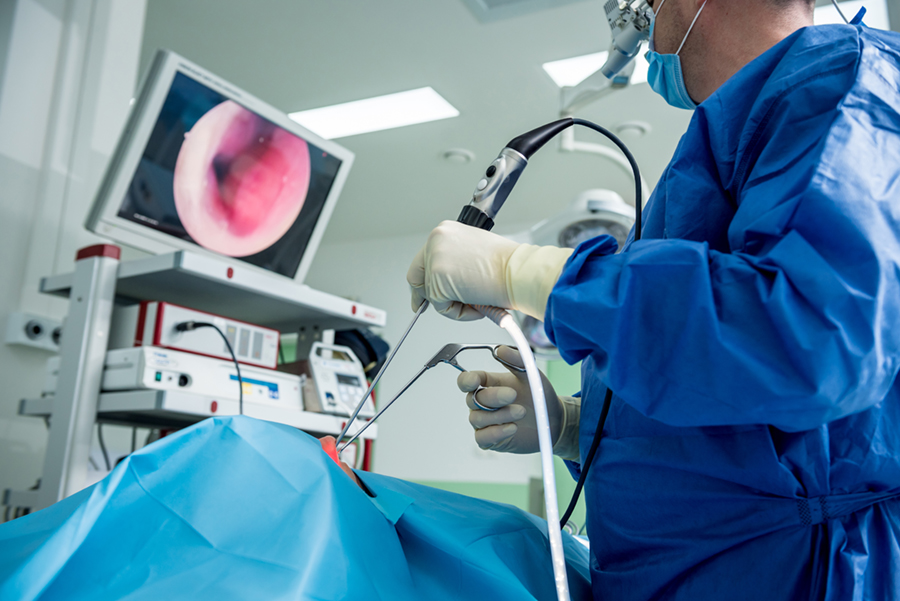 External Carotid ligation
Angiography + embolization
Family Medicine
Epistaxis Management Strategies in Family Medicine
1. Nasal Pressure: Applying digital pressure to the nasal ala to control bleeding.
2. Topical Vasoconstrictors: Using medications like oxymetazoline to reduce nasal mucosa swelling.
3. Anterior Nasal Packing: Inserting nasal packs to apply pressure to the bleeding site.
4. Cauterization: Using silver nitrate or other agents to cauterize the bleeding site.

In case of failure to stop the bleeding,urgent referral after maintaining ABC(airway,breathing,circulation) is required.
Thank You